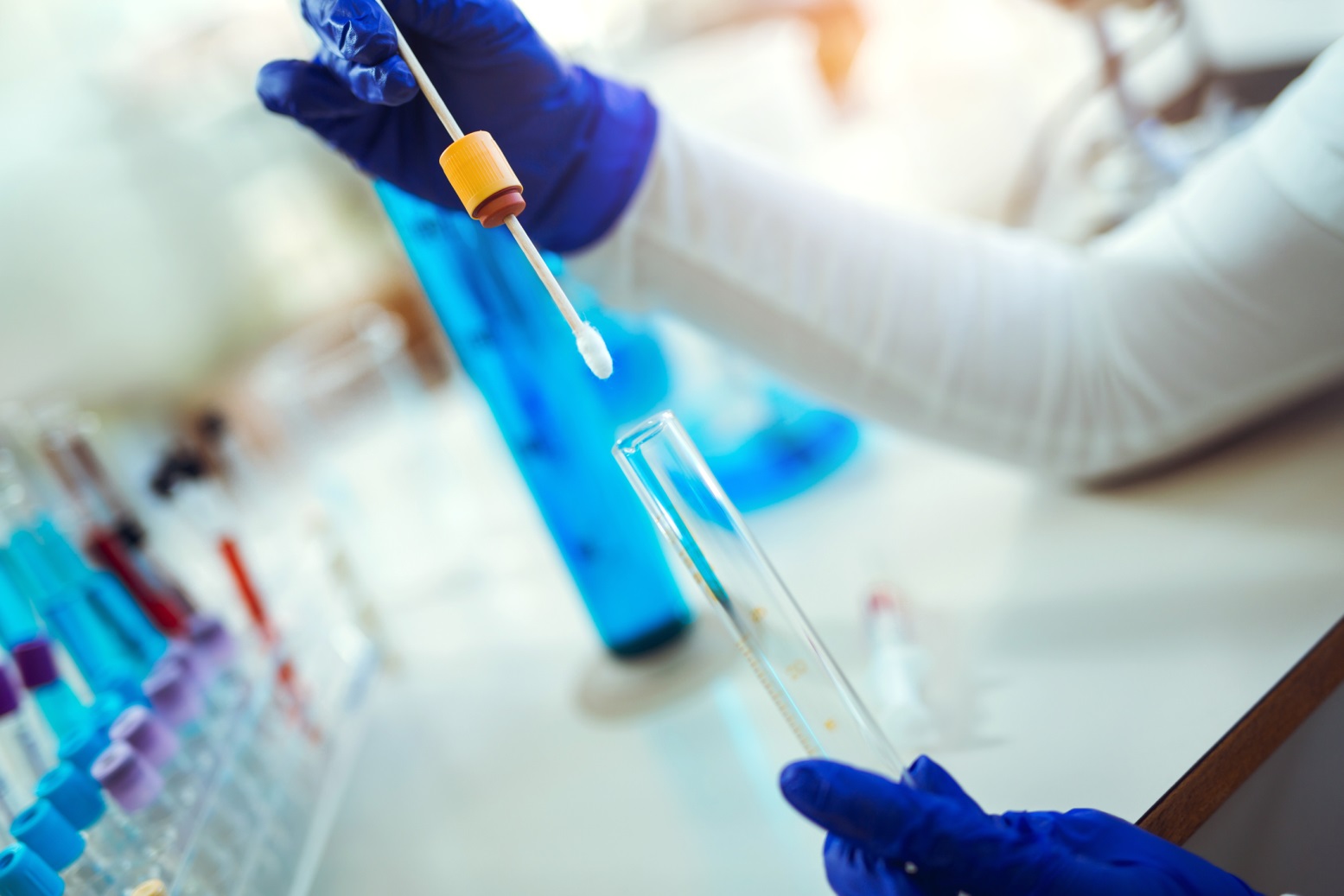 ПОЛИМЕРАЗНАЯ
	ЦЕПНАЯ
	РЕАКЦИЯ
		(ПЦР)
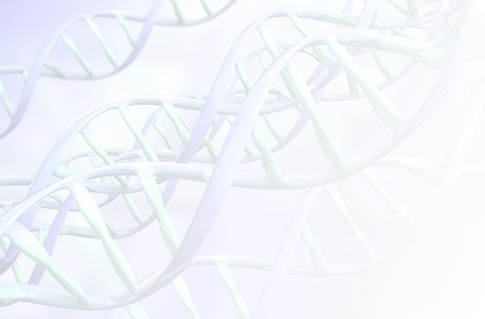 ПЛАН
Полимеразно-цепная реакция
Изобретение ПЦР
Амплификатор
Денатурация
Ренатурация (Отжиг)
Синтез (Элонгация)
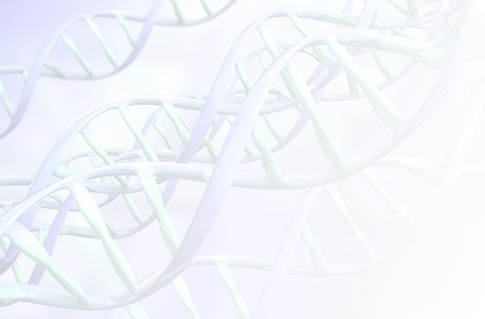 Полимеразная цепная реакция
Метод ферментативной наработки определённых, сравнительно коротких (до нескольких тысяч пар нуклеотидов), двуцепочечных фрагментов ДНК.
В основе реакции лежит механизм репликации молекул ДНК ферментом ДНК-полимеразой.
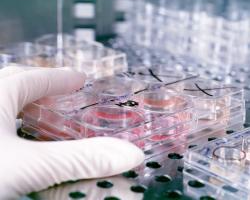 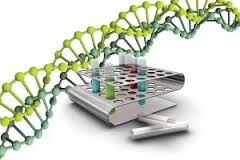 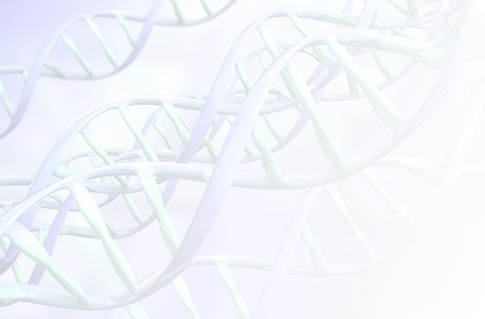 Изобретение ПЦР
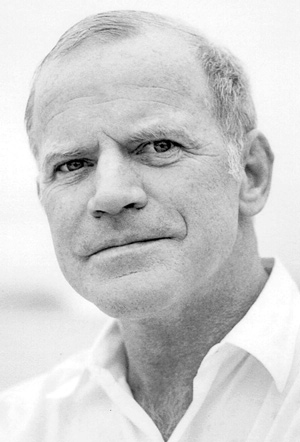 В 1983 г. химик Кэри Маллис, оптимизируя метод олигомерной рестрикции для идентификации точечных мутаций в ДНК, придумал как многократно увеличить количество копий определённого участка ДНК.
Kary Mullis, Лауреат Нобелевской
премии 1993 г. по химии
Амплификатор
ПЦР проводят в амплификаторе — приборе, обеспечивающем периодическое охлаждение и нагревание пробирок, обычно с точностью не менее 0,1 °C. 

Современные амплификаторы позволяют задавать сложные программы, в том числе с возможностью «горячего старта», Touchdown ПЦР и последующего хранения амплифицированных молекул при 4 °C.
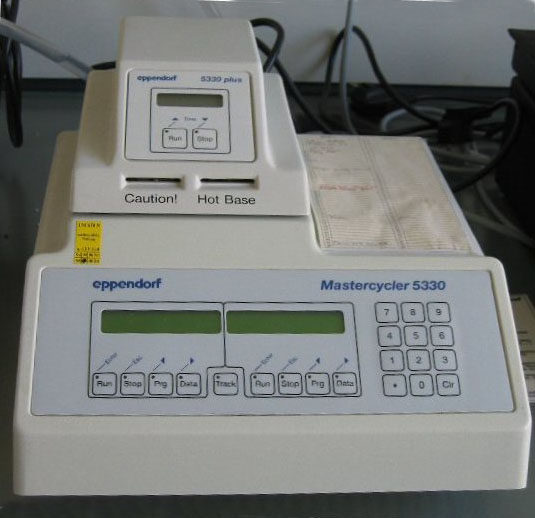 Для ПЦР необходимы:
ДНК-матрица, содержащая тот участок ДНК, который требуется амплифицировать.

    Два праймера, комплементарные противоположным концам разных цепей требуемого фрагмента ДНК.

    Термостабильная  ДНК-полимераза — фермент, который катализирует реакцию полимеризации ДНК.
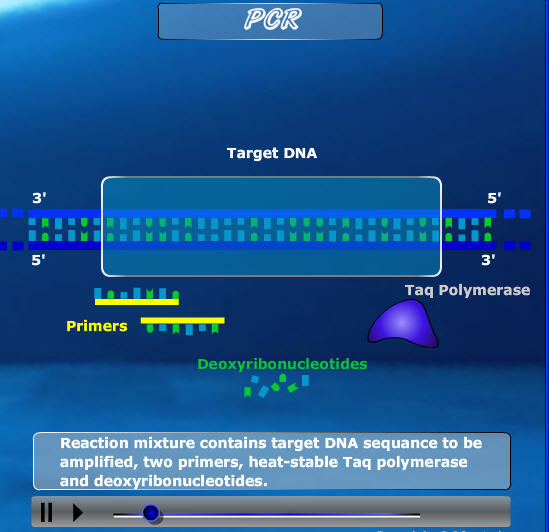 ПЦР осуществляется в ходе 
трехэтапного циклического процесса:
Денатурация
Ренатурация
Синтез
Денатурация

Двухцепочечную ДНК-матрицу нагревают до 94—96°C на 0,5—2 минут, чтобы цепи ДНК разошлись.


Эта стадия называется денатурацией, так как разрушаются водородные связи между двумя цепями ДНК. 

Иногда перед первым циклом (до добавления полимеразы) проводят предварительный прогрев реакционной смеси в течение 2—5 минут для полной денатурации матрицы и праймеров. Такой приём называется горячим стартом, он позволяет снизить количество неспецифичных продуктов реакции.
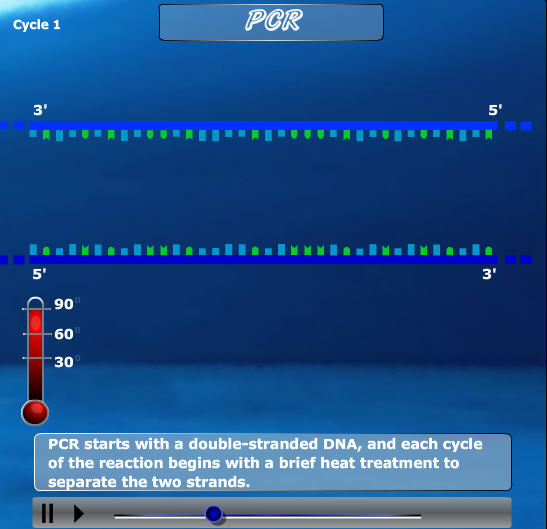 Ренатурация (Отжиг)
Когда цепи разошлись, температуру понижают, чтобы праймеры могли связаться с одноцепочечной матрицей. Эта стадия называется отжигом. 

Температура отжига зависит от состава праймеров и обычно выбирается на 4—5°С ниже их температуры плавления. Время стадии — 0,5—2 минут. 

Неправильный выбор температуры отжига приводит либо к плохому связыванию праймеров с матрицей (при завышенной температуре), либо к связыванию в неверном месте и появлению неспецифических продуктов (при заниженной температуре).
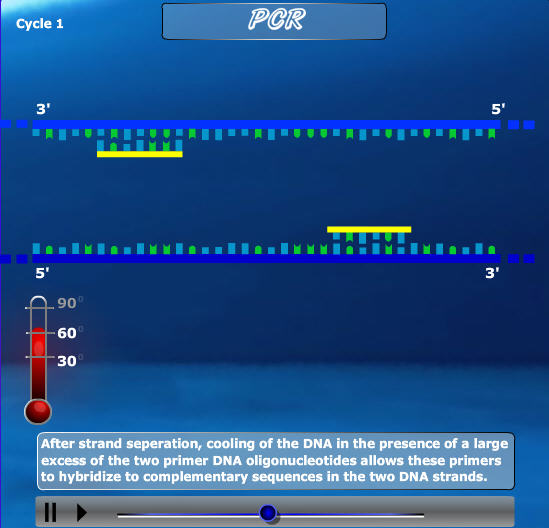 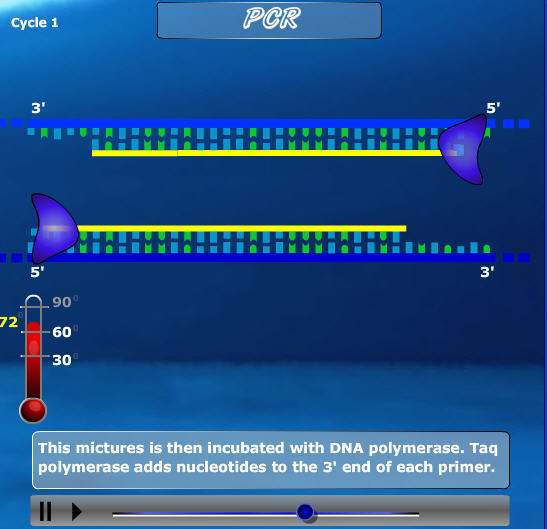 Синтез (Элонгация)
ДНК-полимераза реплицирует матричную цепь, используя праймер в качестве затравки. Это — стадия элонгации. 

Полимераза начинает синтез второй цепи от 3'-конца праймера, который связался с матрицей, и движется вдоль матрицы.

Температура элонгации зависит от полимеразы.
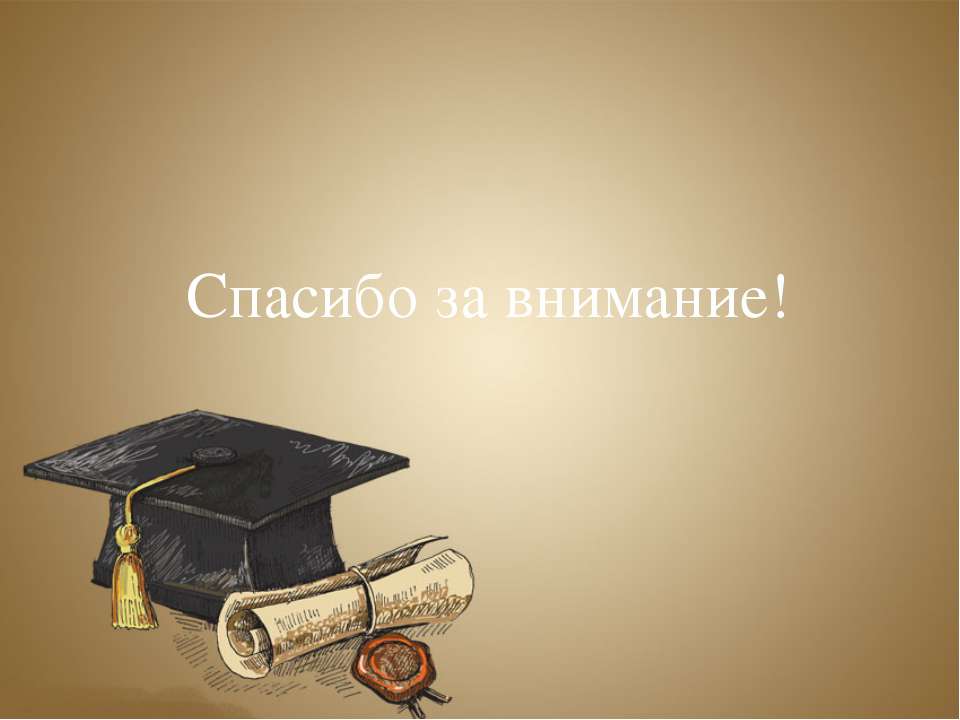